Evaluating ModelsPart 2
Comparing Models
Geoff Hulten
How good is a model?
Goal: predict how well a model will perform when deployed to customers

Use data:
Train
Validation (tune)
Test (generalization)

Assumption: All data is created independently by the same process.
What does good mean?
Training Environment
Performance Environment
Build Model
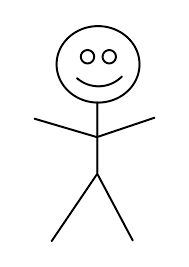 Training
Data
Dataset
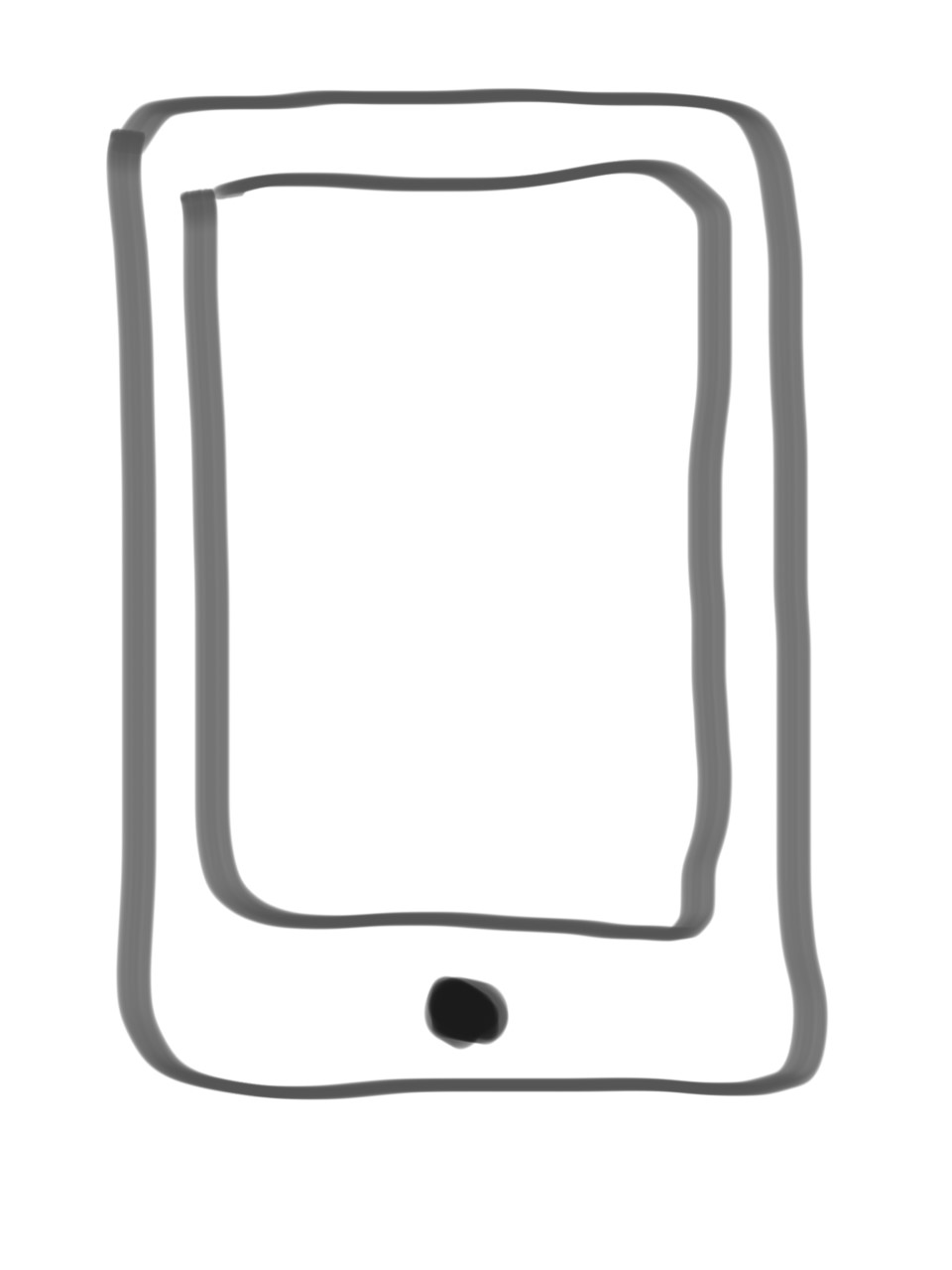 Deploy
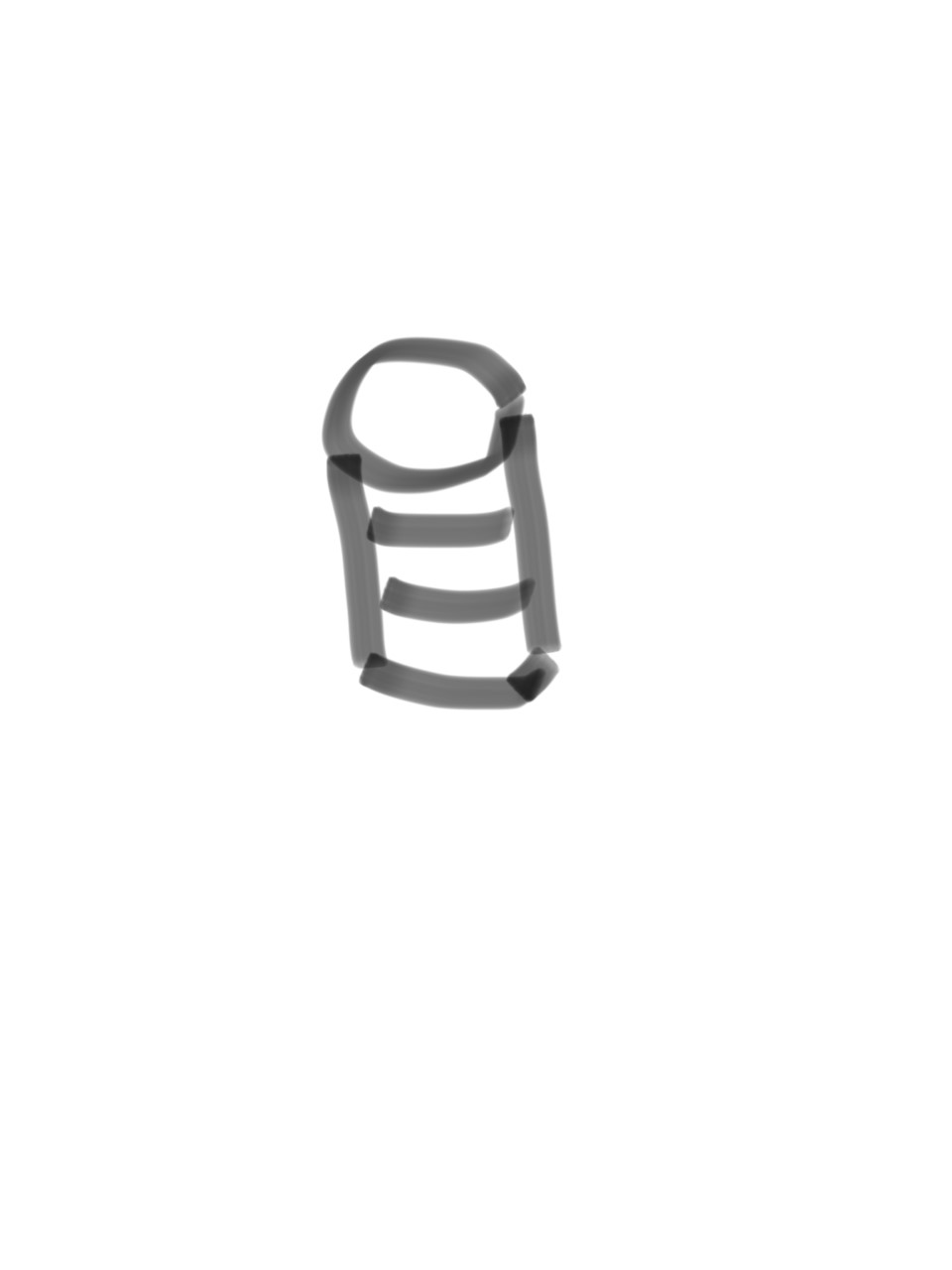 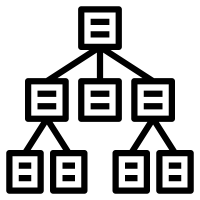 Customer
Interaction
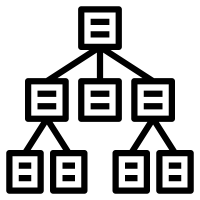 Testing
Data
Evaluate Model
Estimated
Accuracy
Actual
Accuracy
How do they
relate?
Binomial Distribution
Test n testing samples, how many correct?
Flip n coins, how many heads?
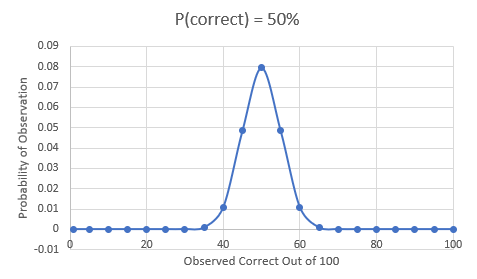 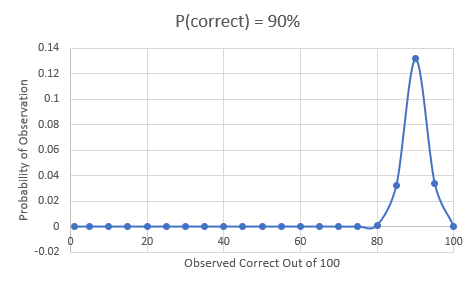 Estimating Accuracy
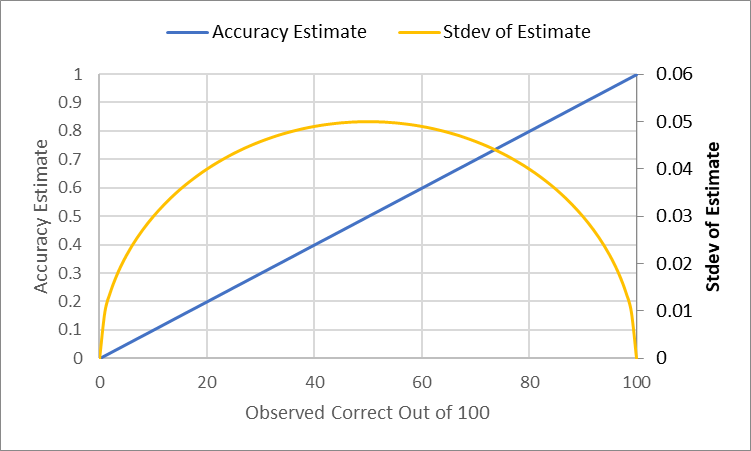 Confidence Intervals
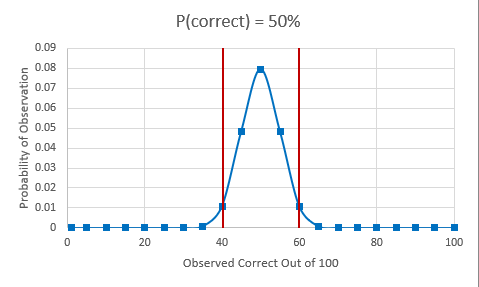 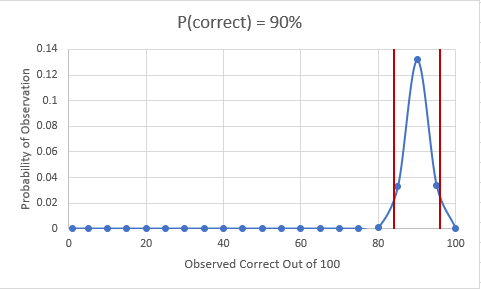 Confidence Interval Examples
Summary of Error Bounds
Use error bounds to know how certain you are of your error estimates

Use error bounds to estimate the worst case behavior
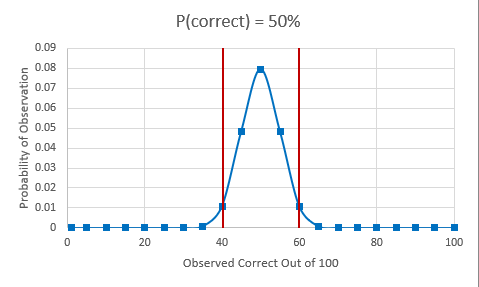 Comparing Models
Training Environment
Performance Environment
Build a New Model
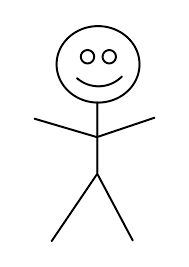 Training
Data
Dataset
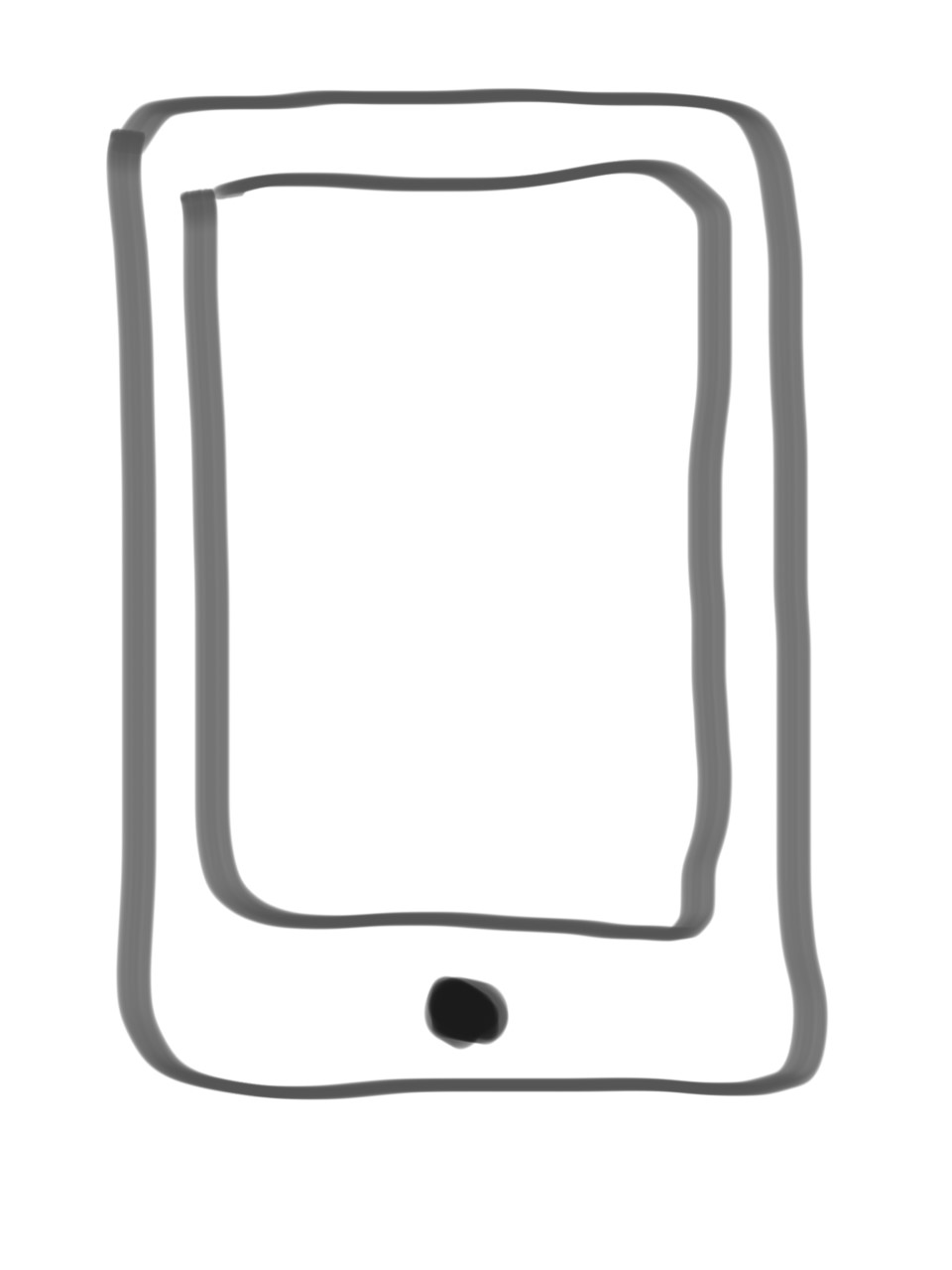 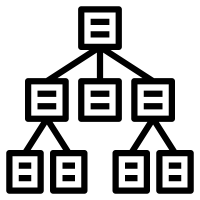 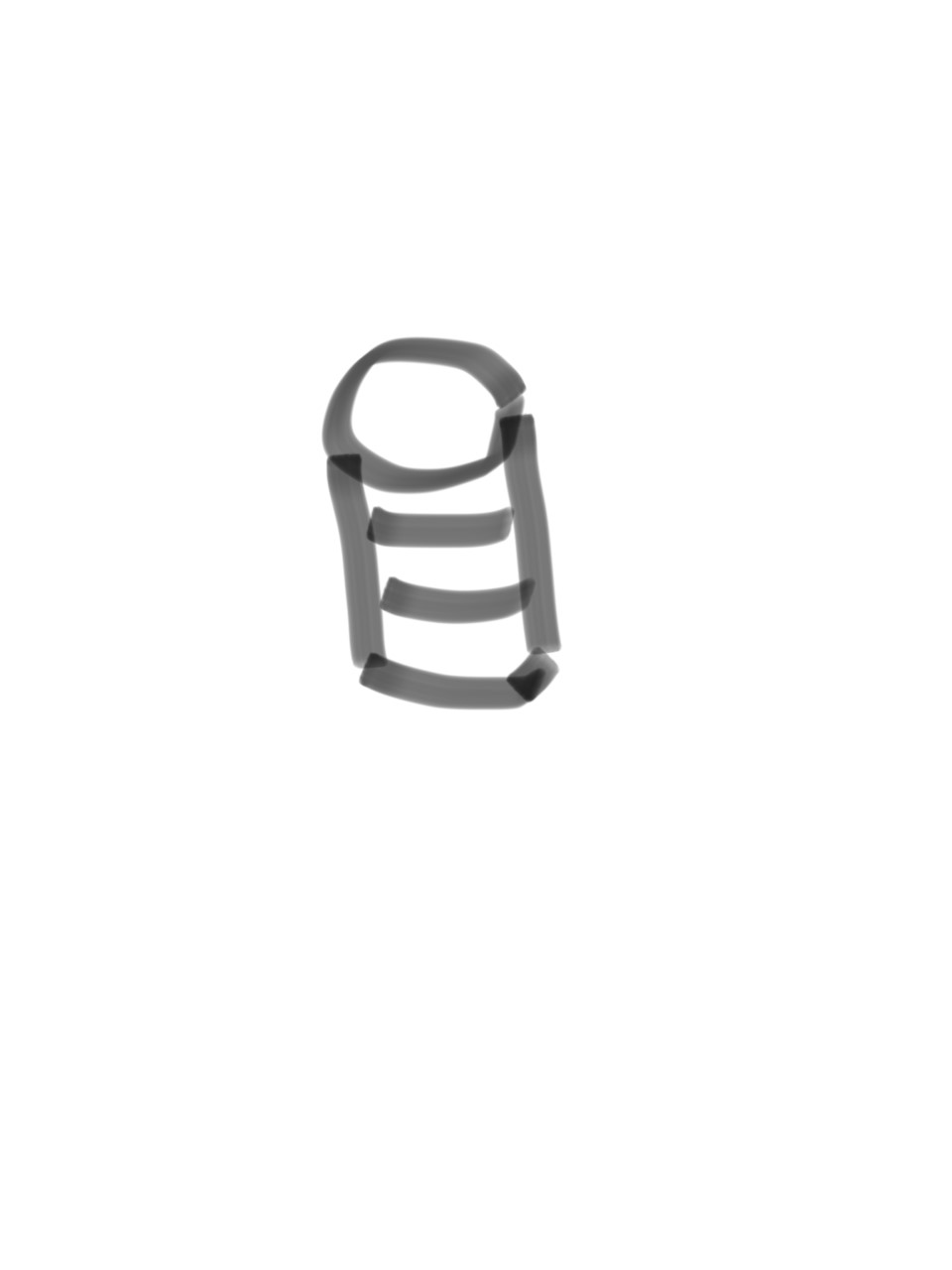 Customer
Interaction
Deploy??
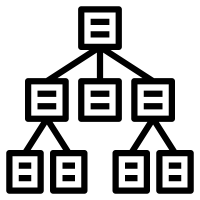 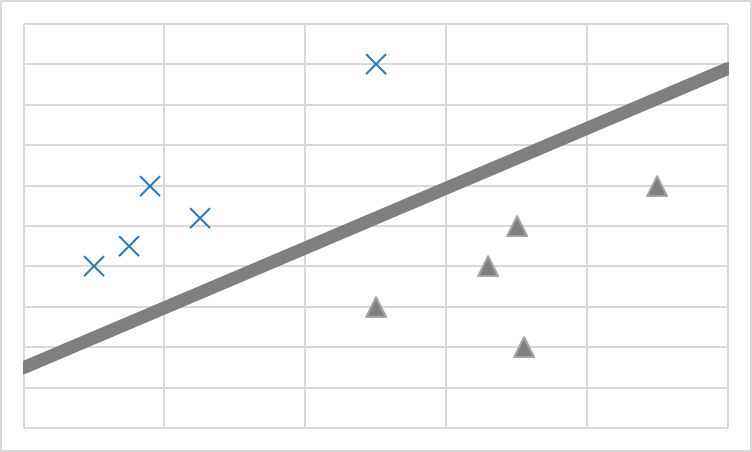 Testing
Data
Evaluate Models
Actual
Accuracy
Estimated
Accuracies
Which will be
better?
Comparing Models using Confidence Intervals
IF: Model1 – Bound > Model2 + Bound
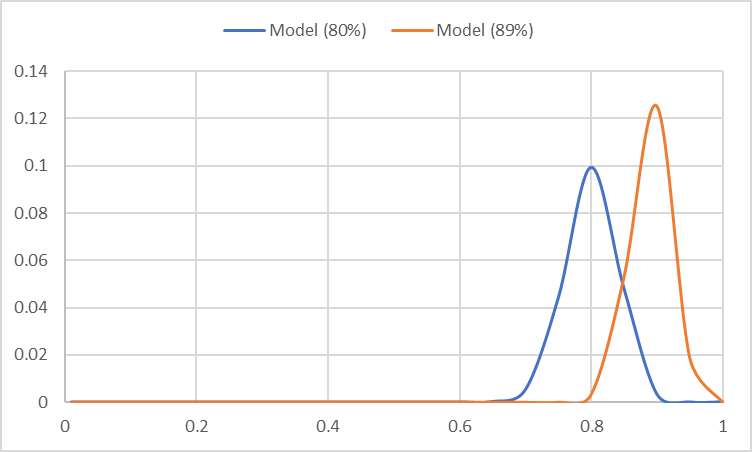 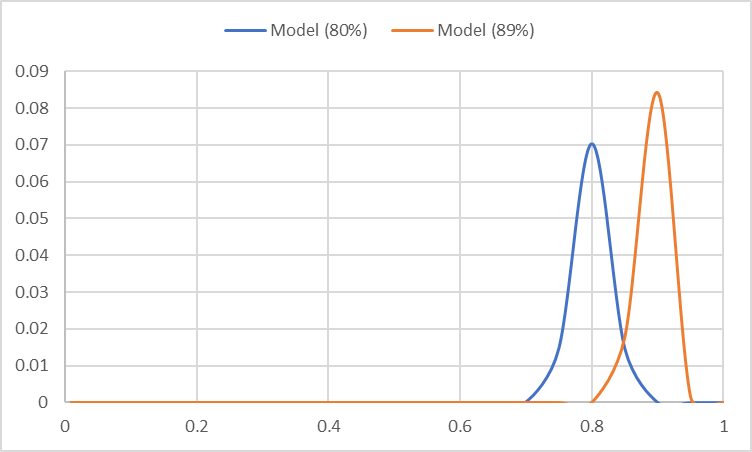 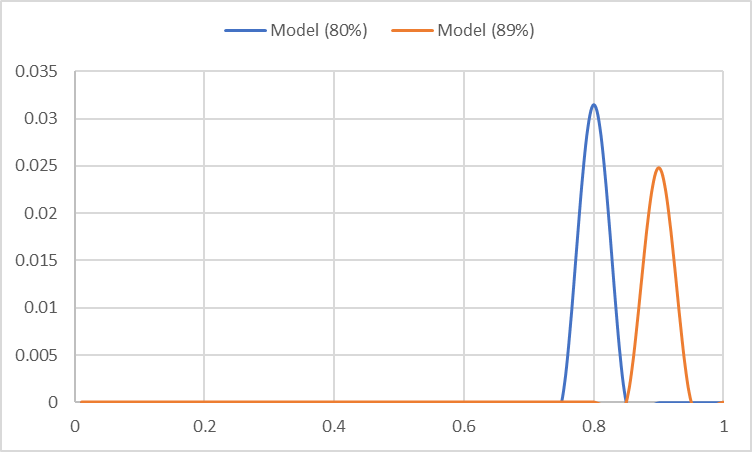 95% Confidence Interval
One Sided Bounds
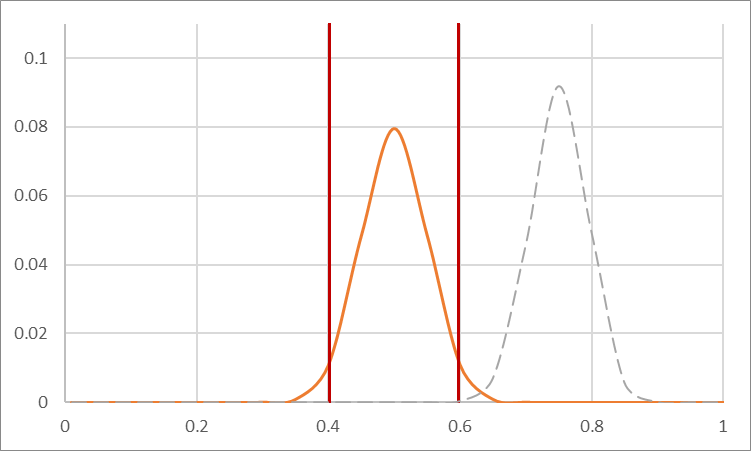 Cross Validation
Instead of dividing training data into two parts (train & validation).
Divide it into K parts and loop over them
Hold out one part for validation, train on remaining data
K = 1
K = 2
K = 3
K = 4
K = 5
Train on
Validate on
Cross Validation pseudo-code
totalCorrect = 0

for i in range(K):
     (foldTrainX, foldTrainY)                    = GetAllDataExceptFold(trainX, trainY, i)
     (foldValidationX, foldValidationY) = GetDataInFold(trainX, trainY, i)

     # do feature engineering/selection on foldTrainX, foldTrainY

     model.fit(foldTrainX, foldTrainY)

     # featurize foldValidationX using the same method you used on foldTrainX
     totalCorrect += CountCorrect(model.predict(foldValidationX), foldValidationY)
     
accuracy = totalCorrect / len(trainX)

upper = accuracy + z * sqrt( (accuracy * (1 - accuracy) ) / len(trainX) )
lower  = accuracy - z * sqrt( (accuracy * (1 - accuracy) ) / len(trainX) )
When to use cross validation
K = 5 or 10 – k-fold cross validation
Do this in almost every situation

K = n – Leave out one cross validation
Do this if you have very little data

And be careful of:
Time series
Dependencies (e.g. spam campaigns)
Other violations of independence assumptions
Machine Learning Does LOTS of Tests
For each type of feature selection, for each parameter setting…
95% Bounds
99.9% Bounds
Summary
Always think about your measurements:

Independent test data

Think of statistical estimates instead of point estimates

Be suspicious of small gains

Get lots of data!